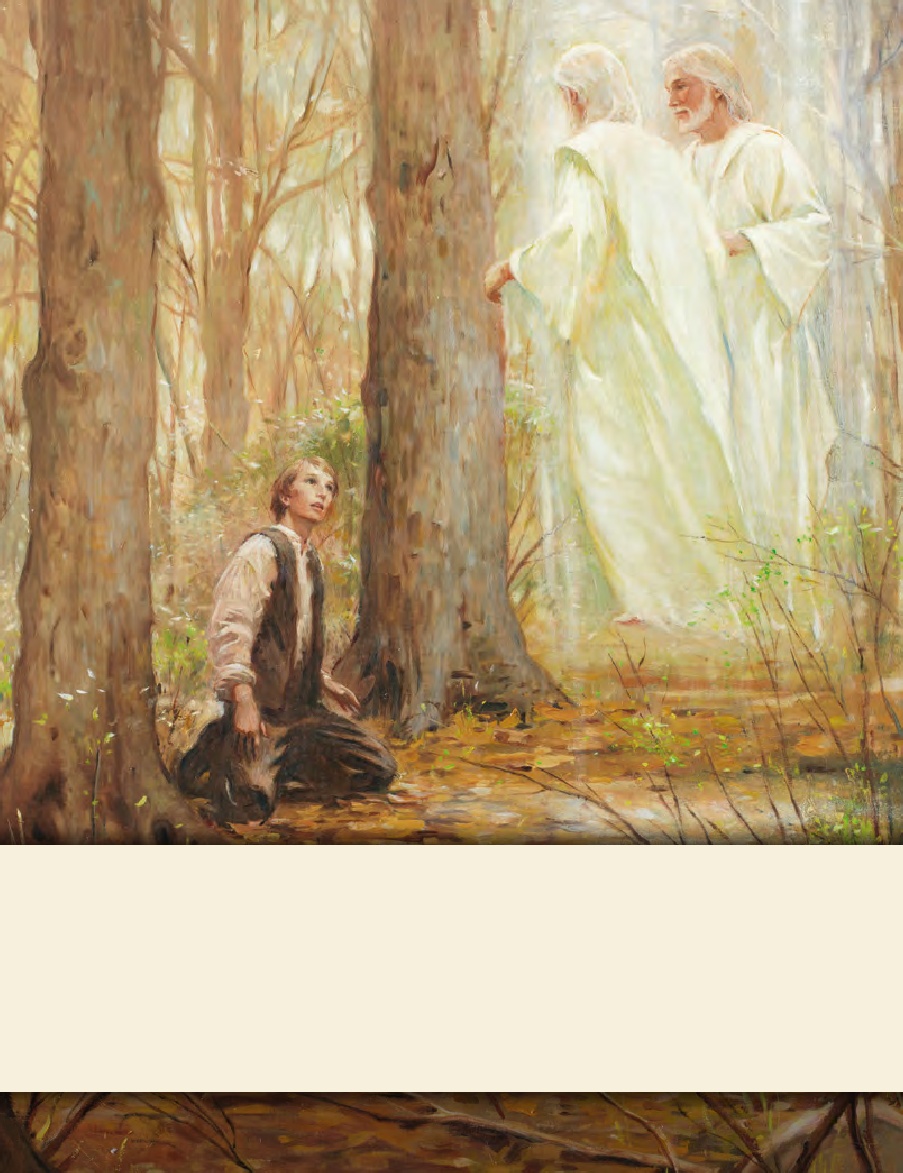 LESSON 15
SEMINARY
Doctrine and Covenants 
and Church History
LESSON 88
Doctrine and Covenants 84:62-120.
LESSON 88
Doctrine and Covenants 84:62–76.
“The Lord issues a call for the Saints to testify of the principles and ordinances of the gospel”
LESSON 88
Doctrine and Covenants 84:62.
Therefore, go ye into all the world; and unto whatsoever place ye cannot go ye shall send, that the testimony may go from you into all the world unto every creature.
Where are the Lord’s servants supposed to preach the gospel?
All Latter-day Saints have a responsibility to take the gospel to the whole world.
“The scriptures are abundantly clear in stating that all members of the Church are responsible to do missionary work.… “The prophets of this dispensation also have clearly taught the concept that missionary service is the responsibility of all members. President David O. McKay taught the principle with the challenging words, ‘Every member a missionary!’ (See Conference Report, April 1959, p.122.)” (“It Becometh Every Man,” Ensign,
Oct. 1977,3).
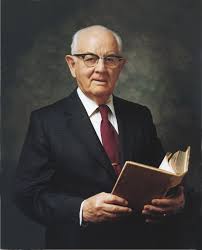 President 
Spencer W. Kimball
LESSON 88
Doctrine and Covenants 84:64.
Therefore, as I said unto mine apostles I say unto you again, that every soul who believeth on your words, and is baptized by water for the remission of sins, shall receive the Holy Ghost.
Why is it important for people to accept the gospel, be baptized, and receive the Holy Ghost?
Doctrine and Covenants 84:65-73.
65 And these signs shall follow them that believe—
66 In my name they shall do many wonderful works;
67 In my name they shall cast out devils;
68 In my name they shall heal the sick;
69 In my name they shall open the eyes of the blind, and unstop the ears of the deaf;
70 And the tongue of the dumb shall speak;
71 And if any man shall administer poison unto them it shall not hurt them;
72 And the poison of a serpent shall not have power to harm them.
73 But a commandment I give unto them, that they shall not boast themselves of these things, neither speak them before the world; for these things are given unto you for your profit and for salvation.
LESSON 88
Why do you think these gifts would be important for those who preach and for those who believe the gospel?
What caution did the Lord give in verse 73?
Doctrine and Covenants 84:74-76.
74 Verily, verily, I say unto you, they who believe not on your words, and are not baptized in water in my name, for the remission of their sins, that they may receive the Holy Ghost, shall be damned, and shall not come into my Father’s kingdom where my Father and I am.
75 And this revelation unto you, and commandment, is in force from this very hour upon all the world, and the gospel is unto all who have not received it.
76 But, verily I say unto all those to whom the kingdom has been given—from you it must be preached unto them, that they shall repent of their former evil works; for they are to be upbraided for their evil hearts of unbelief, and your brethren in Zion for their rebellion against you at the time I sent you.
What happens to those who choose not to believe and be baptized?
How would you summarize the importance of teaching others the gospel of Jesus Christ?
LESSON 88
Doctrine and Covenants 84:77-120.
“The Lord gives instructions to those who are called to preach His gospel”
LESSON 88
What might cause a person to be reluctant to serve the Lord as a missionary?
Missionary Service
Responsibilities
Blessings
Doctrine and Covenants 84:80,85.87-88.
80 And any man that shall go and preach this gospel of the kingdom, and fail not to continue faithful in all things, shall not be weary in mind, neither darkened, neither in body, limb, nor joint; and a hair of his head shall not fall to the ground unnoticed. And they shall not go hungry, neither athirst.
85 Neither take ye thought beforehand what ye shall say; but treasure up in your minds continually the words of life, and it shall be given you in the very hour that portion that shall be meted unto every man.
87 Behold, I send you out to reprove the world of all their unrighteous deeds, and to teach them of a judgment which is to come.
88 And whoso receiveth you, there I will be also, for I will go before your face. I will be on your right hand and on your left, and my Spirit shall be in your hearts, and mine angels round about you, to bear you up.
LESSON 88
What did you learn about the responsibilities of missionary service?
How will the Lord bless us as we share the gospel with others?
The Lord will strengthen us and be with us as we share the gospel with others.
How can the promises stated in Doctrine and Covenants 84:80, 85, and 88 influence an individual’s desire and ability to share the gospel?
“We never need to feel that we are alone or unloved in the Lord’s service because we never are. We can feel the love of God. The Savior has promised angels on our left and our right to bear us up. (SeeD&C 84:88.) And He always keeps His word” (“Mountains to Climb,” Ensign or Liahona, May 2012,26).
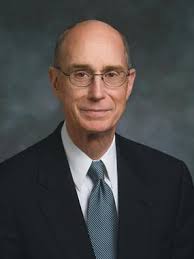 President 
Henry B. Eyring
LESSON 88
I will fulfill my responsibility to share the gospel by…
Doctrine and Covenants 84:98.
Until all shall know me, who remain, even from the least unto the greatest, and shall be filled with the knowledge of the Lord, and shall see eye to eye, and shall lift up their voice, and with the voice together sing this new song, saying:
Why do you think the Lord calls missionaries to serve in companionships?
What are some other callings in the Church in which we serve with another person?
Doctrine and Covenants 84:106.
And if any man among you be strong in the Spirit, let him take with him him that is weak, that he may be edified in all meekness, that he may become strong also.
What did the Lord tell Church members to do to strengthen one another?
Those who are strong in the Spirit are to edify those who are weak.
What do you think it means to be “strong in the Spirit”?
When have you been uplifted by working with someone who is strong in the Spirit?
LESSON 88
Doctrine and Covenants 84:109-110.
109 Therefore, let every man stand in his own office, and labor in his own calling; and let not the head say unto the feet it hath no need of the feet; for without the feet how shall the body be able to stand?
110 Also the body hath need of every member, that all may be edified together, that the system may be kept perfect.
What do the different parts of a body represent?
Members of the Church.
What can this analogy teach us about strengthening one another?
We need to remember the value and importance of each member of the Church.
Doctrine and Covenants 84:118-119.
118 For, with you saith the Lord Almighty, I will rend their kingdoms; I will not only shake the earth, but the starry heavens shall tremble.
119 For I, the Lord, have put forth my hand to exert the powers of heaven; ye cannot see it now, yet a little while and ye shall see it, and know that I am, and that I will come and reign with my people.
What did the Lord promise that His faithful servants would see? How have you seen the Lord exerting the powers of heaven in our day?